Using Classical Dramatic Texts as Ethnography in the Spanish Classroom
The Symposium on Golden Age Theater
El Paso, TX April 2017
Jeanne L. Gillespie, Ph.D.
The University of Southern Mississippi
[Speaker Notes: Dramatic representation is an ethnographic endeavor.  Downer message that span classical theater is not taught anymore]
From Ethnographic Practice
Storytelling and Ethnography as sources for dramatic expression
Daniel Kelin’s work in the Marshall Islands and with Hawaii Children’s Theater
Other work by Kelin
Johnny Saldaña
Drama of Color: Improvisation with Multiethnic Folklore
Drama, Theatre and Hispanic Youth: Interviews with Selected Teachers and Artists
[Speaker Notes: My own work with the Center for Oral History and Cultural Heritage’s NEH Preservation and access grant for Freedom Summer. Theater from the voices of the people…]
From Linguistic and Socio-cultural Perspectives
Ursula Hirschfeld: Practicing phonetics for sound production to improve language learning Simsalabim 
Anna Corral Fulla Student as actor/Student as audience
De Ana Corral Fulla on the value of making theater
El montaje de una obra teatral como modo de aprendizaje de una lengua extranjera no siempre es una práctica bien acogida entre los estudiosos. Hay quien pone en duda su valor pedagógico al considerar que en la repetición de un texto escrito de antemano “las palabras de otras personas que han sido mecánicamente memorizadas se convierten en cenizas en la boca del hablante” (A. Maley y A. Duff en Martínez Cobo, 2007: 143). No obstante, como indica Ana Martínez Cobo “los autores se olvidan de que, en la representación teatral, las palabras […] no están ni pueden estar muertas, puesto que dependen de la contextualización activa de la escena…” (Martínez Cobo, 2007: 143). En efecto, la afirmación de Maley y Duff muestra un desconocimiento profundo del hecho teatral.
From the Teaching Languages World
Using Shakespeare to teach English as a second language
Chris Lima: Using Shakespeare with English language learners
Mediated Texts as scaffolding for learning
Macbeth Sparknotes
BBC/ British Council
Plays and Plots

Using theater to teach Spanish as a second language
Un taller
Materias sobre el barroco para el nivel B2 del Ministerio de Educación de España
Wonderful work in our own classrooms! Sharing here…
Gatomaquia 
[Speaker Notes: Why don’t we appreciate Spanish classical theater like we appreciate Shakespeare?  Later Saldaña uses movies to explain how to collect ethnographic information…plays and other literary texts also provide this.  My favorite example of dramatic text as ethnography has to be lope’s Gatomaquia]
Soneto 
de doña Teresa Verecundia
al Licenciado Tomé De Burguillos

    Con dulce voz y pluma diligente,
y no vestida de confusos caos,
cantáis, Tomé, las bodas, los saraos
de Zapaquilda y Mizifuf valiente.
   Si a Homero coronó la ilustre frente
cantar las armas de las griegas naos,
a vos, de los insignes marramaos
guerras de amor por súbito accidente.
     Bien merecéis un gato de doblones,
aunque ni Lope celebréis, o el Taso,
Ricardos o Gofredos de Bullones.
     pues que por vos, segundo Gatilaso,
quedarán para siempre de ratones
libres las bibliotecas del Parnaso
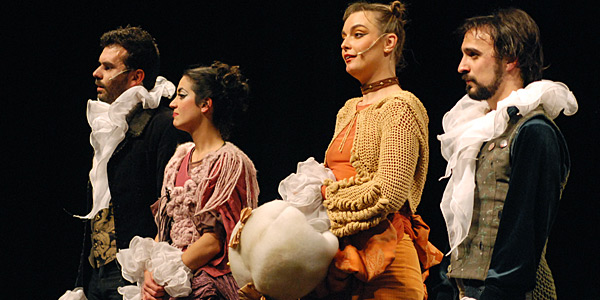 From the Hispanic Classical Theater World
Barbara Fuchs: Using theater to explore diversity
Ben Gunter: Using theater to explore local history from classical theater texts to illustrate global connections
Erin Cowling, Gladys Robalino, Judith Caballero, Diego Batista 
Amy Williamsen, Valerie Hegstrom, Ana-Lisa Halling, Emily Tobey, 
Ian Borden 
Tyler plot summaries
Ideas for sharing?
Examine the possibilities of a list of theater pieces to perform (or use as reader theater) as part of civilization and culture classes
More Latin American texts/ scholars of Latin American colonial theater? (GEMELA example)
The Tlaxcallan’s staging of the Conquest of Jerusalem, Ollantay and Rabinal Achi
Think about adaptations for 100 and 200 level classes (or high school classes) Perhaps sponsor a Spanish-language theater festival and invite local schools?
Look for ways to develop online resources like the BBC and the Spanish Ministry of Education, perhaps even coordinating with the Centers for Latin American Studies and the NEH?
Think about ways to use our archives to foster the teaching of Hispanic theatre at all levels…mine the treasures that AHCT has collected over the years
“Loa” from Sor Juana’s Divino Narciso tocotín